Flipping the Classroom and Other Techniques to Improve Teaching
An Inside Higher Ed webcast
Thursday, December 7
2 p.m. Eastern
Presenters
Scott Jaschik, editor, Inside Higher Ed, scott.jaschik@insidehighered.com
Doug Lederman, editor, Inside Higher Ed, doug.lederman@insidehighered.com
The Big Picture
It’s ultimately about teaching and learning.
“Flipping” gets all the attention, but doesn’t always mean the same thing.
Student success – particularly with students who might not be likely to succeed – is key.
Measuring performance matters.
Flipping the Classroom
The basic definitions
Ideas more than a checklist






                                                                                                                        --Illustration from University of Washington
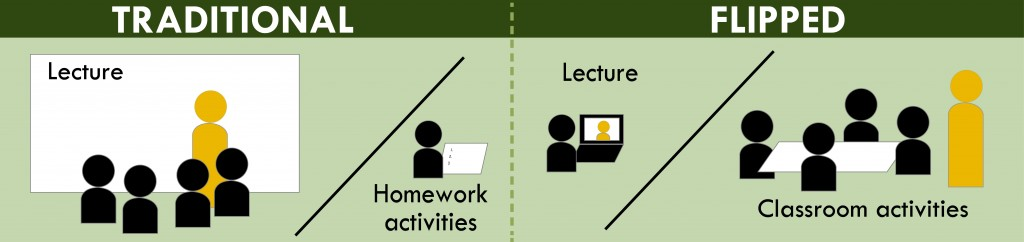 An Experiment at CUNY
The challenge of low passing rates in chemistry course
A course redesign
Impressive results
A Professor Finds Mixed Results
Has the Idea Lost Meaning?
The Debate Over Harvard’s CS50
Michigan State Robot Experiment
The Great (and Not So Great) Debate on Laptops in Class
Keeping Student Attention
‘New Normal’ for STEM Teaching
--University of Arizona
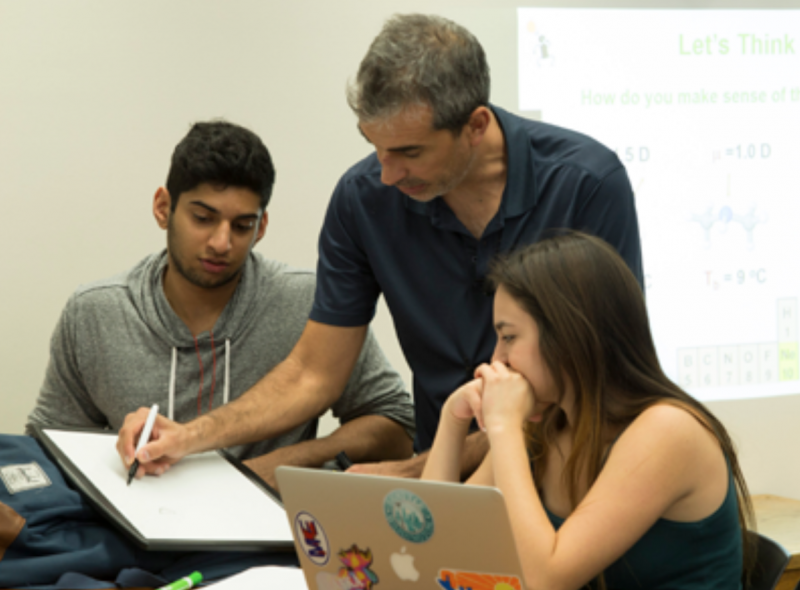 Breaking Out of M-W-F Routine
--Coker College
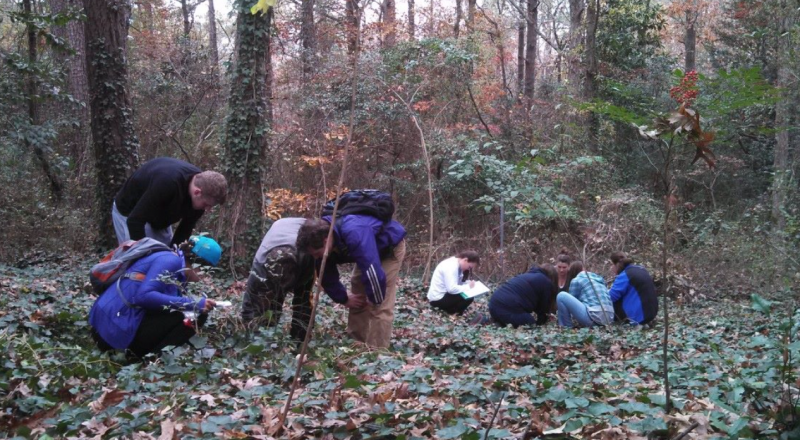 Class Size Matters
Obstacles to Teaching Innovation
Reward structures
Disinclination to change
Lack of training
Fear of looking stupid
Q&A
Your questions
Ideas for future coverage
With Thanks …
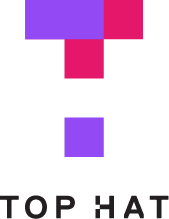